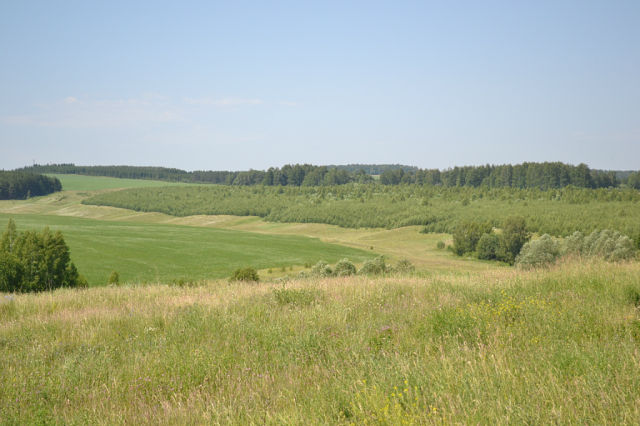 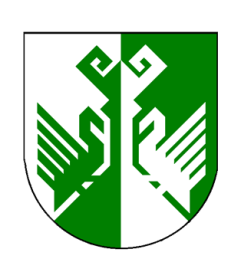 БЮДЖЕТ ДЛЯ ГРАЖДАН
Итоги  исполнения 
 бюджета
муниципального  образования
"Сернурский  муниципальный  район"
за  2016 год
Бюджет  муниципального образования"Сернурский муниципальный район"на 2016 год
УТВЕРЖДЕН:
        Решением Собрания депутатов муниципального образования «Сернурский муниципальный район» от 23 декабря 2015 года № 85.
ВНЕСЕНЫ ИЗМЕНЕНИЯ И ДОПОЛНЕНИЯ:
    Решениями Собрания депутатов  муниципального образования «Сернурский муниципальный район» от:
31 декабря 2015 года №88, 24 февраля 2016 года № 101, 22 апреля 2016 года №116, 15 июня 2016 года №119, 27 июля 2016 года №132, 5 октября 2016 года №135, 9 ноября 2016 года №139, 21 декабря 2016 года №149, 30 декабря 2016 года №153.
Основные характеристики 
бюджета Сернурского муниципального района
за 2016 год
Динамика налоговых и неналоговых доходов  бюджета 
муниципального образования 
«Сернурский муниципальный район»
Исполнение налоговых и неналоговых доходов
 бюджета муниципального образования 
«Сернурский муниципальный район» за 2016 год
млн. рублей
Структура доходов бюджета 
муниципального образования 
«Сернурский муниципальный район» за 2016 год
Структура налоговых и неналоговых доходов бюджета Сернурского муниципального района в 2016 году
Исполнение налоговых и неналоговых доходов
бюджета  муниципального образования 
«Сернурский муниципальный район» за 2016 год
млн. рублей
Исполнение налога на доходы физических лиц за 2016 год
-3,4 млн.рублей
или 96,3%
Исполнение доходов от продажи материальных и нематериальных активов за 2016 год
Рост к уровню 2015 года 
на 3,0 млн. рублей
 или 181,1%
Исполнение  доходов от использования имущества за 2016 год
Безвозмездные поступления из республиканского бюджета Республики Марий Эл в 2016 году
Уточненный бюджет по расходам составил 364,8 млн. рублей. Увеличение произошло по следующим причинам:
Межбюджетные трансферты из бюджета Сернурского муниципального района   бюджетам поселений  в 2016  году
Расходы социальной сферы в 2016 году
В 2016 году сформирован Программный бюджет, состоящий из 6 муниципальных программ:
млн. руб.
Всего в 2016 году Дорожный фонд составил 8,1 млн. рублей
Акцизы + входящий остаток на 01.01.2016г(4,7 млн. руб.) - капитальный ремонт дорог общего пользования;
Средства респ. бюджета (2,0 млн. руб.) - целевые мероприятия в области дорог;
проектирование дорог общего пользования, респ. бюджет (1,4 млн. руб.).
Расходы по разделу «Образование» составили 190,4 млн. рублей или 91,7% к плану года, в том числе  расходы на выполнение муниципального задания -  161,9 млн. рублей.
млн. руб.
Расходы по отрасли Культура в 2016 году составили 26,5 млн. рублей или 92,2% к плану года, в том числе  расходы на выполнение муниципального задания -  20,0 млн. рублей.
По разделу «Социальная политика» расходы составили                    22,6 млн. рублей или 99,2% к годовым назначениям
млн. руб.